Visibilidad y Gestión de la Información de Investigación Científica
Mario Ríos – Senior Solutions Manager
m.riosospina@elsevier.com
Mayo 28 de 2018
Información de Investigación  Institucional
Información de Investigación  Institucional
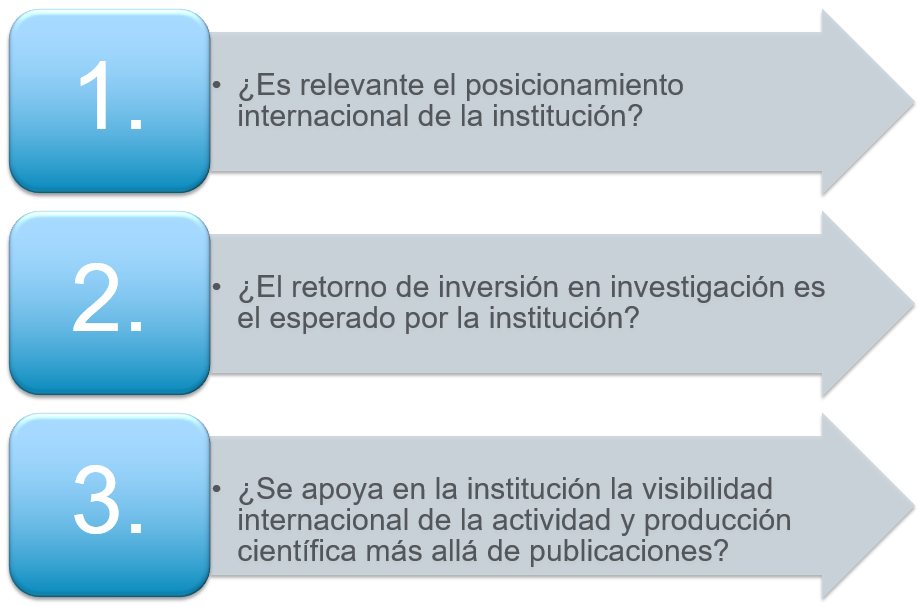 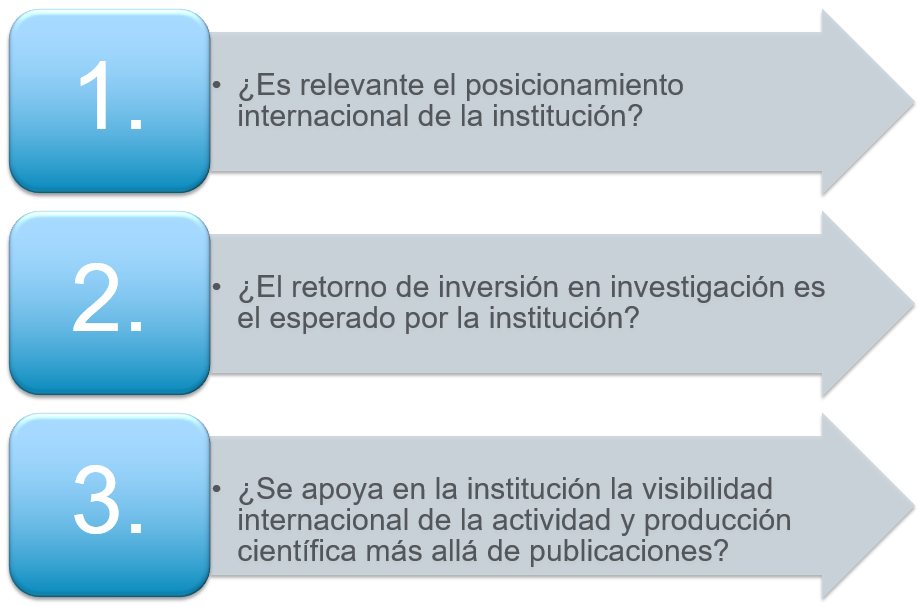 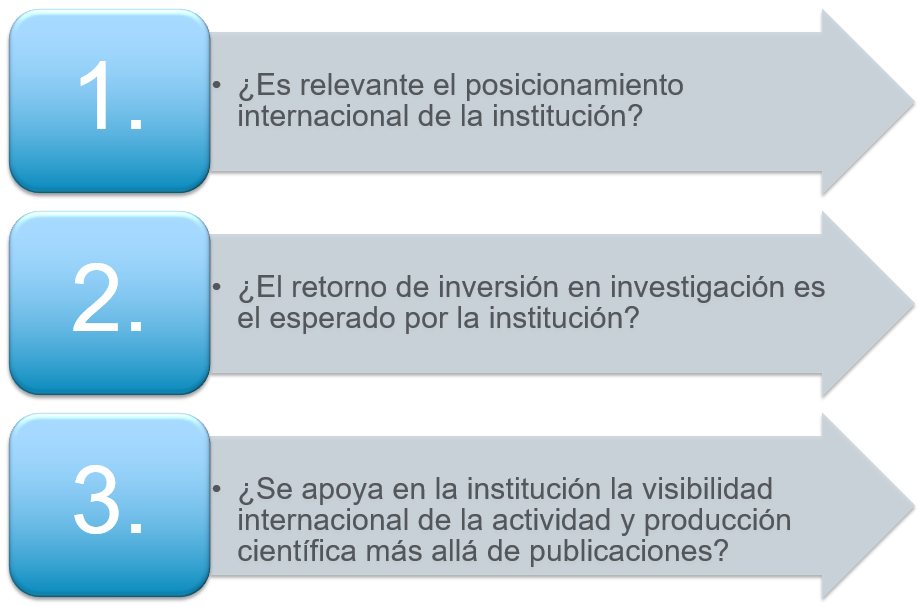 Entendimiento del Proceso de Investigación Científica
Instituciones académicas & entidades gubernamentales
Publicaciones Científicas*
Patentes, Spin-Off, Servicios, Productos
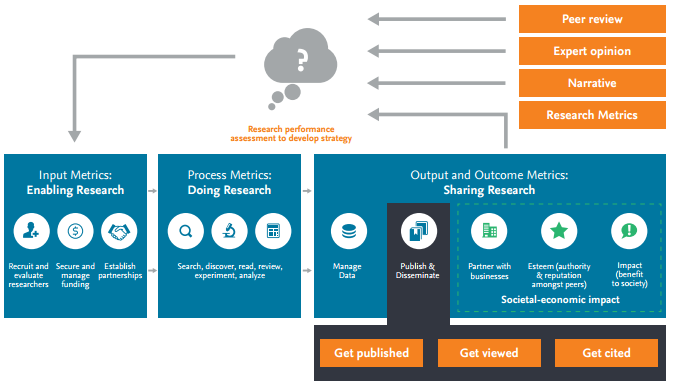 3
4
5
1
Investigadores & Grupos de Investigación
2
¿Cómo se realiza en la Universidad la…?
Visibilidad Internacional
Toma de decisiones (planeación, investigación)
Gestión de producción y su seguimiento
Priorización de financiamiento y la evaluación
[Speaker Notes: 1. Awards metrics (from funding orgs)
2. Usage/views metrics (Scopus)
3. Patent article citations metrics
4. Scholarly activity metrics (Mendeley, CiteULike)
5. Mass media mentions (Newsflo)]
Crecimiento de información y la oportunidad para la visibilidad: cifras entre el 2012 y 2017…
Fuente: SciVal / Scopus
Publicaciones
Citaciones
Autores
A nivel mundial
En LATAM
En Ecuador
Revistas Científicas en Scopus (23,000+ activas)
https://www.elsevier.com/solutions/scopus/content
320 (495)
26
240 (536)
58
39
1741 (2822)
5412 (7599)
520 (1051)
6116 (10268)
424 (760)
492 (693)
430 (862)
104 (145)
201 (247)
573 (819)
24
94 (99)
198 (235)
412 (611)
94 (111)
338 (438)
Revista Ecuatoriana de Neurología
75 (116)
57 (77)
178 (369)
766 (991)
LATAM
Organizaciones que usan datos de ScopusFondos internacionales, rankings, agencias gubernamentales, comisiones
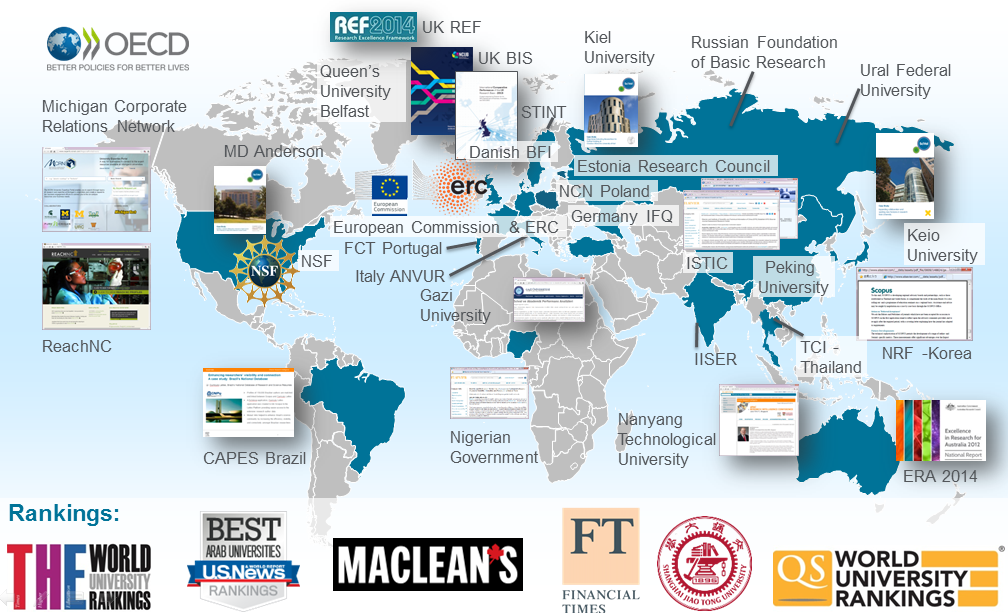 Fuente: SciVal
Desempeño Internacional de InvestigaciónEcuador 2013 – 2018
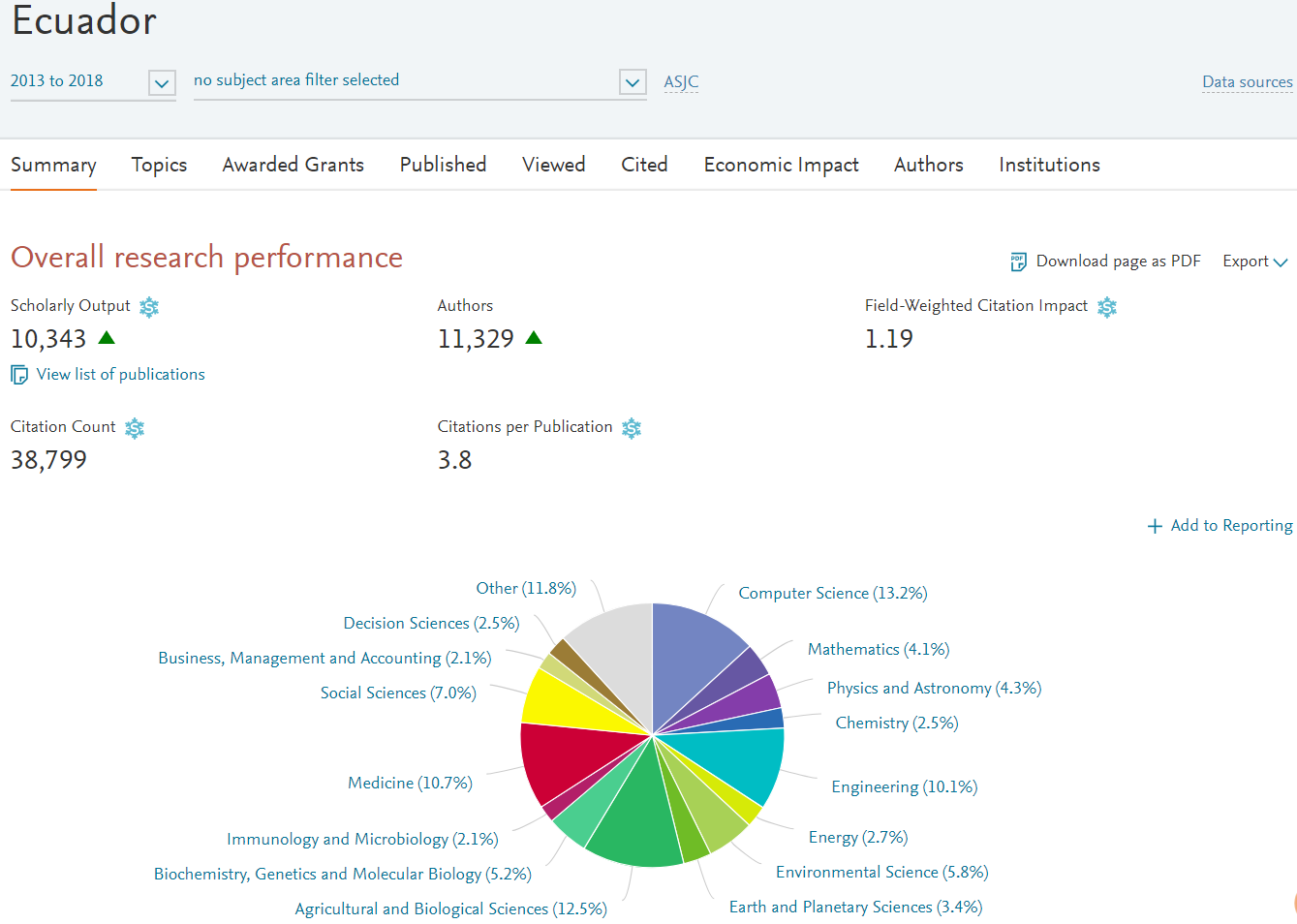 Fuente: SciVal
Desempeño Internacional de InvestigaciónEcuador 2013 – 2018
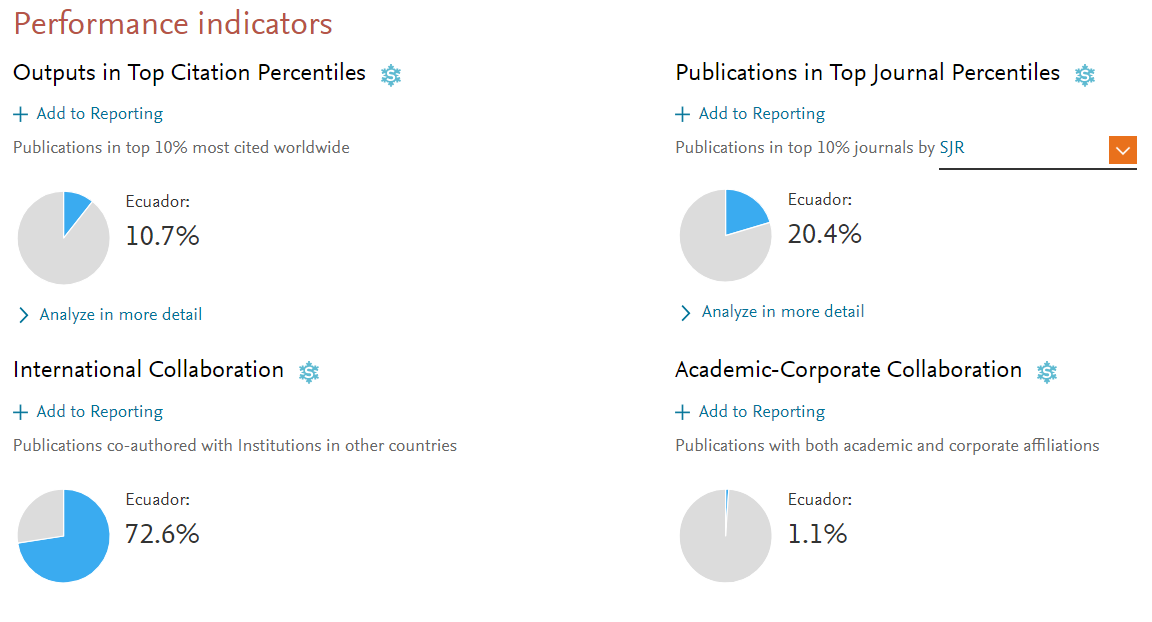 Fuente: SciVal
Desempeño Internacional de InvestigaciónEcuador 2013 – 2018
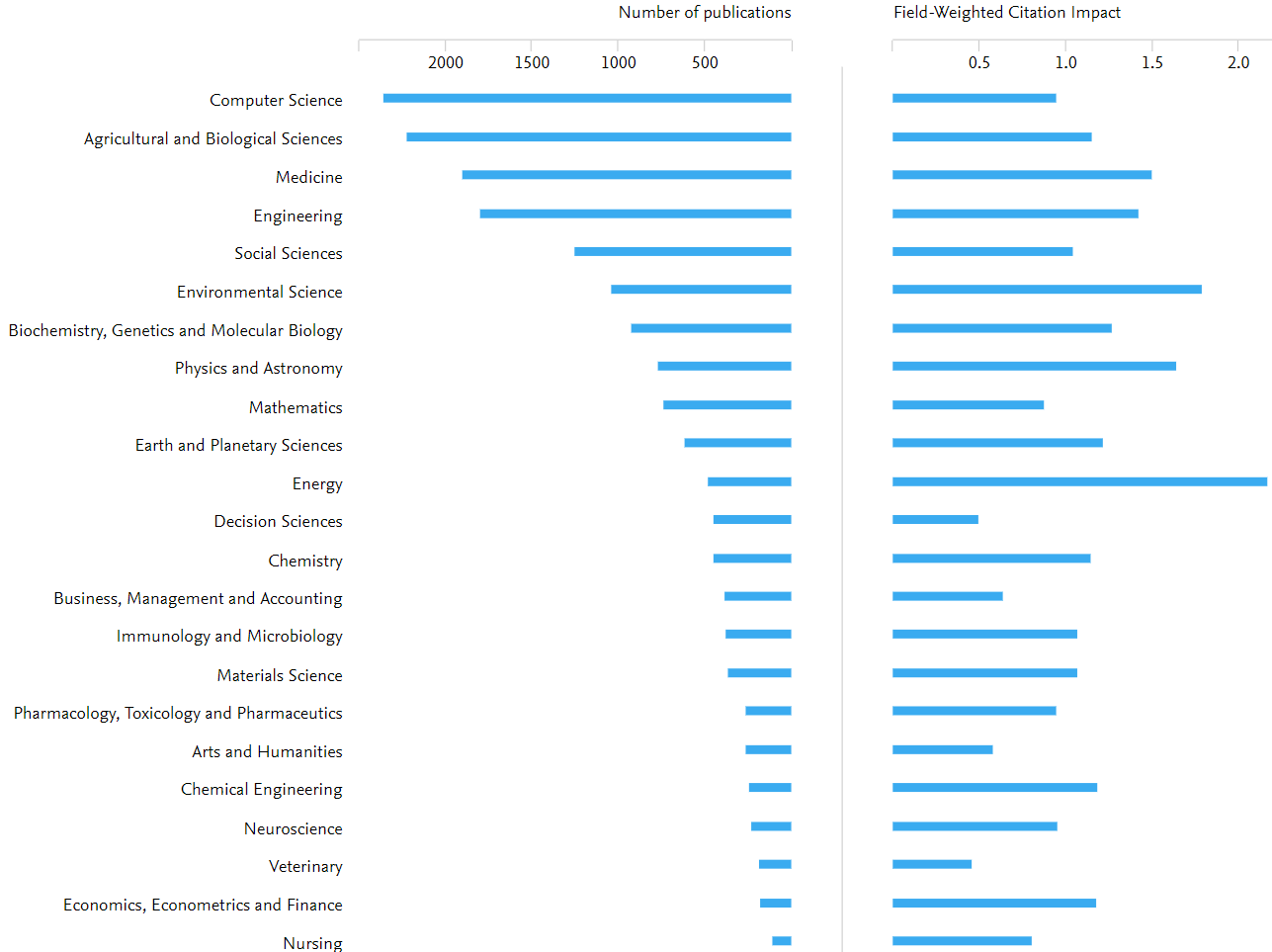 Fuente: SciVal
Desempeño Internacional de InvestigaciónEcuador 2013 – 2018
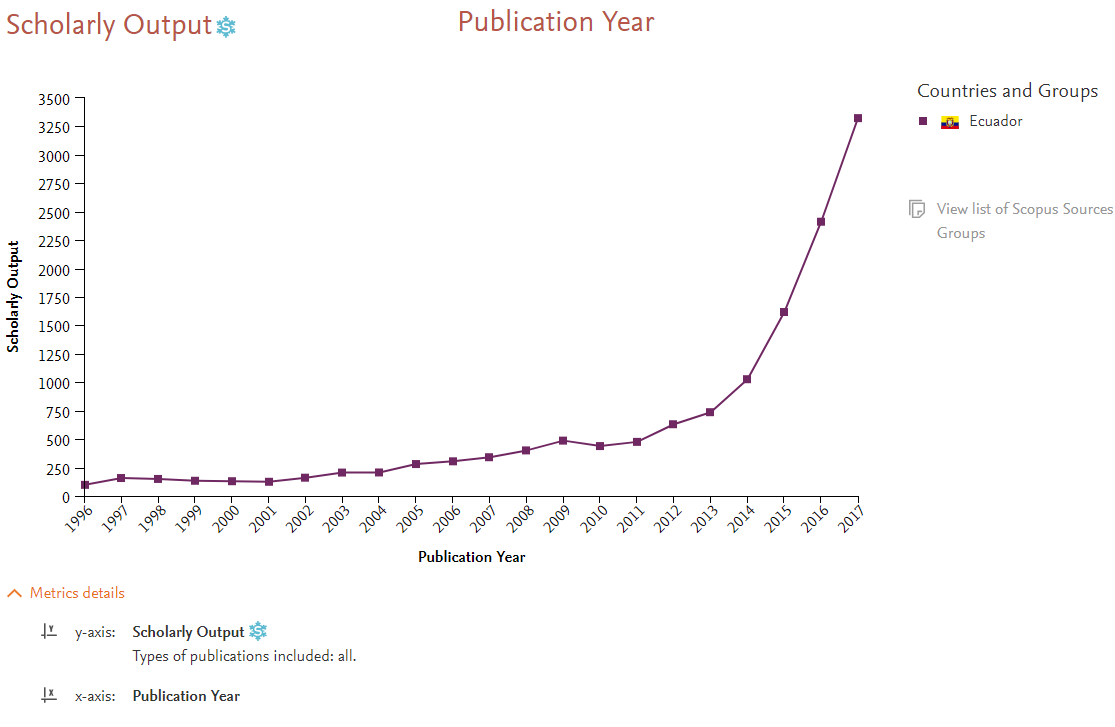 Fuente: SciVal
Desempeño Internacional de InvestigaciónEcuador 2013 – 2018
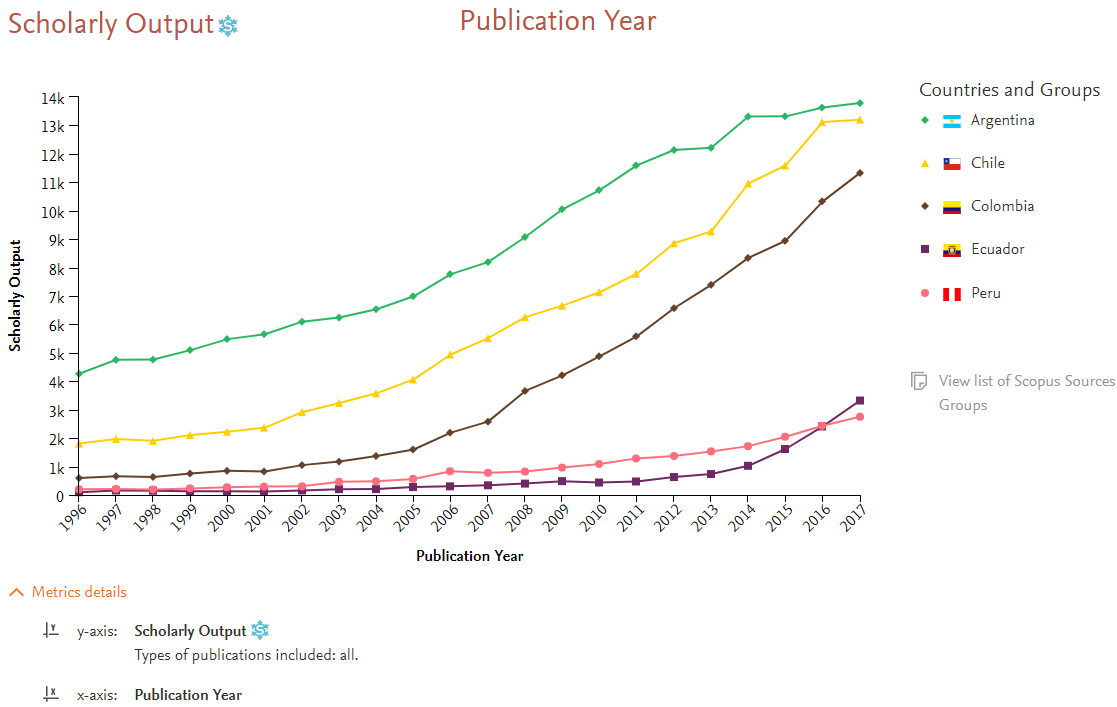 Fuente: SciVal
Desempeño Internacional de InvestigaciónEcuador 2013 – 2018
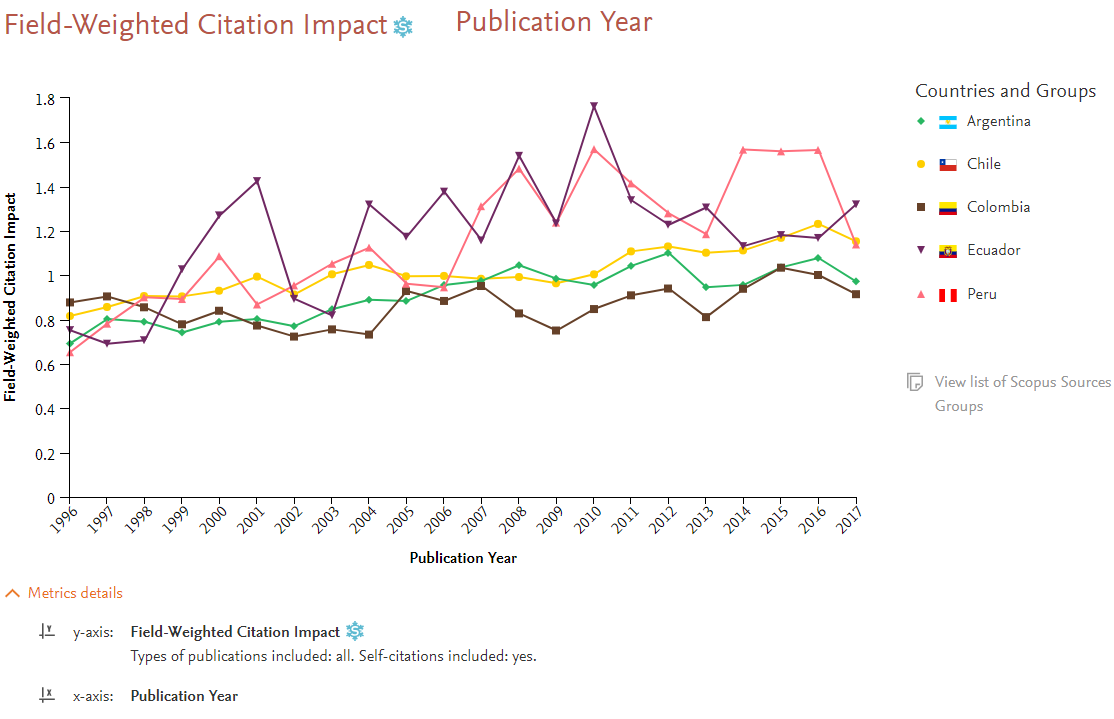 Fuente: SciVal
Desempeño Internacional de InvestigaciónEcuador 2013 – 2018
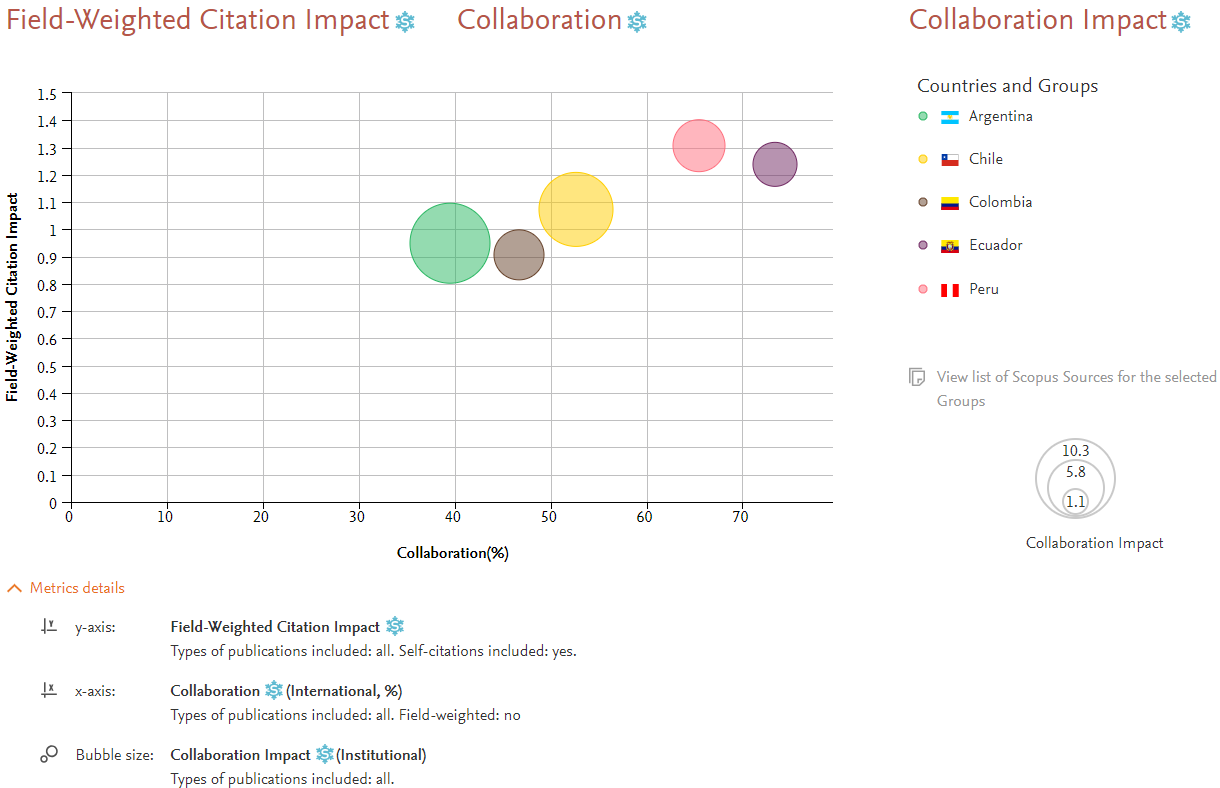 Aspectos que impactan la Visibilidad
Aspectos éticos, anti-plagio, revistas depredadoras
¿La estrategia incluye la cooperación interna entre áreas/unidades institucionales?
Tecnología / Informática
[Speaker Notes: Tripe-hélice es un desfío externo, pero internamente también hay desafíos de cooperación]
Falta de Normalización
Investigadores publicando con distinto nombre
Investigadores con nombres similares
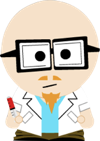 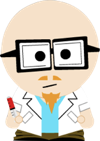 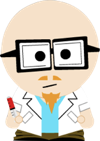 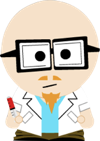 Dr. Smith
Dr. J. Smith
Dr. John Smith
Dr. John A. Smith
Dr. John Adam Smith
Dr. Smith
Dr. Smith
Dr. Smith
Impacto en…
Financiamiento Internacional
Publicaciones reconocidas
Citaciones e índice-H
Convocatorias
Normalización del Perfil Institucional
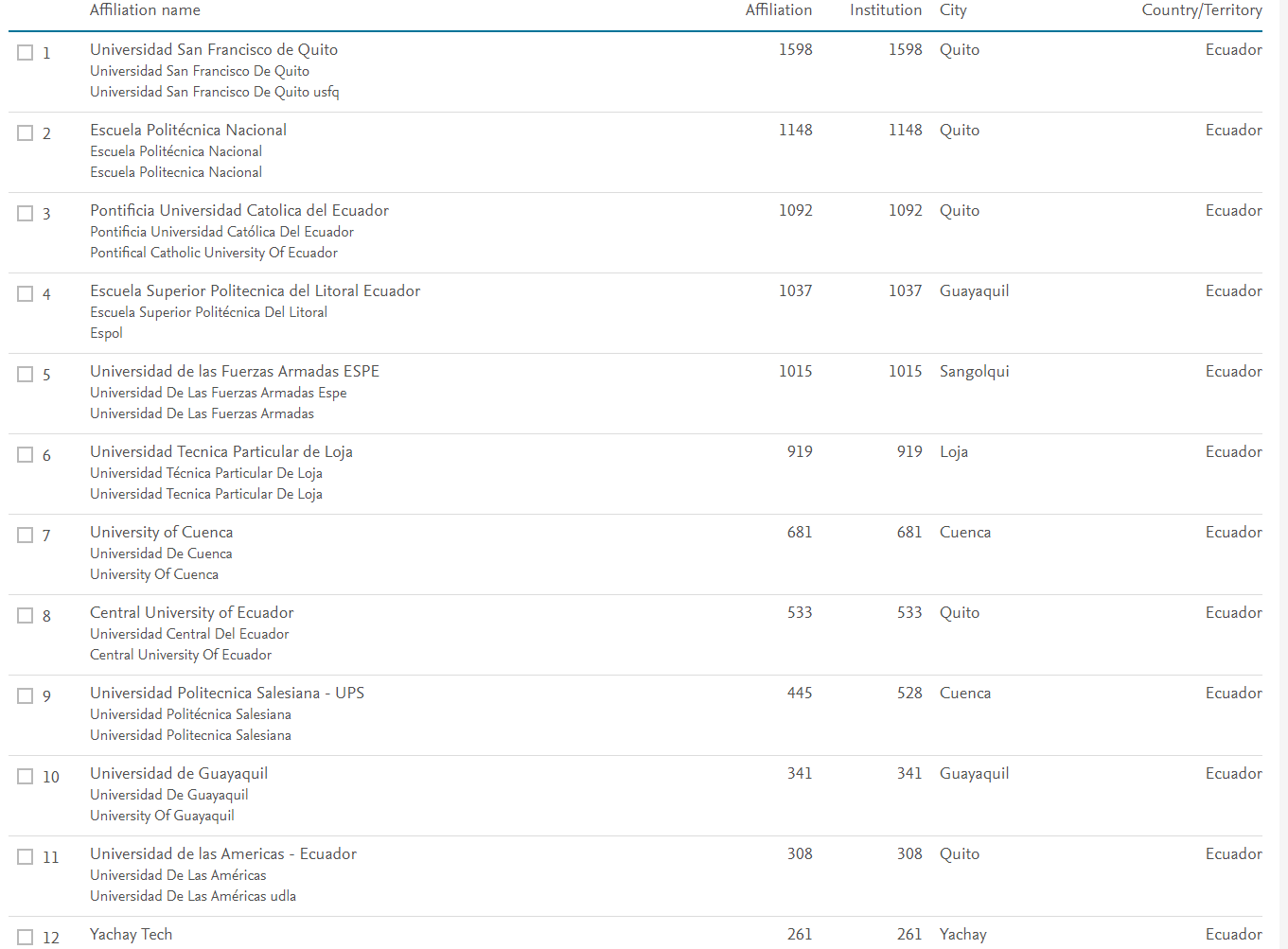 ¿Existe una política para usar el nombre oficial institucional?
¿Qué área asegura el uso correcto del nombre en la producción científica?
Impacto en…
Colaboración Internacional
Publicaciones y Citaciones
Evaluación / Acreditación
Rankings
Visibilidad de la Producción Científica Institucional
La visibilidad no está únicamente asociada a publicaciones
Información y Actividades de Investigación Científica
Bases de Datos
Redes Académicas
Otros Externos
Sistema Académico
Sistema Financiero
Recursos Humanos
Proyectos
Sistemas In-House
Sistemas Externos
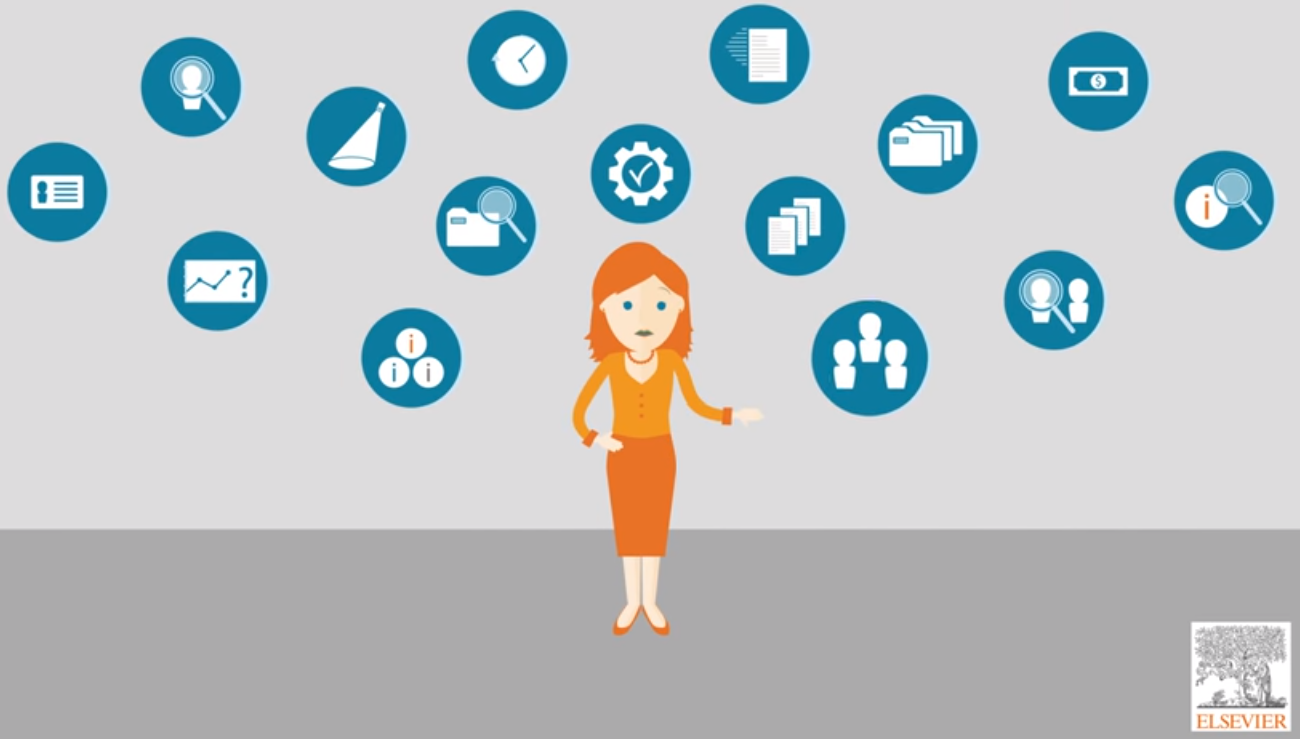 Repositorios Institucionales
Convocatorias
Dedicación
Financiamiento
Actividades
Docencia
Proyectos
Perfil
Calidad
Publicaciones
Clasificación
Análisis
Colaboración
Datos 
Institucionales
Grupos
¿Cuánto tiempo se dedica para la investigación?
Soluciones para apoyar la visibilidad, productividad y desempeño de la investigación científica
SciVal: análisis de desempeño internacional de investigación científica
SciVal ofrece un acceso rápido y sencillo al desempeño de investigación científica de 220 países y 8,500 instituciones de investigación en todo el mundo así como a grupos de investigadores, publicaciones y áreas específicas de investigación. Está compuesto por los siguientes módulos:
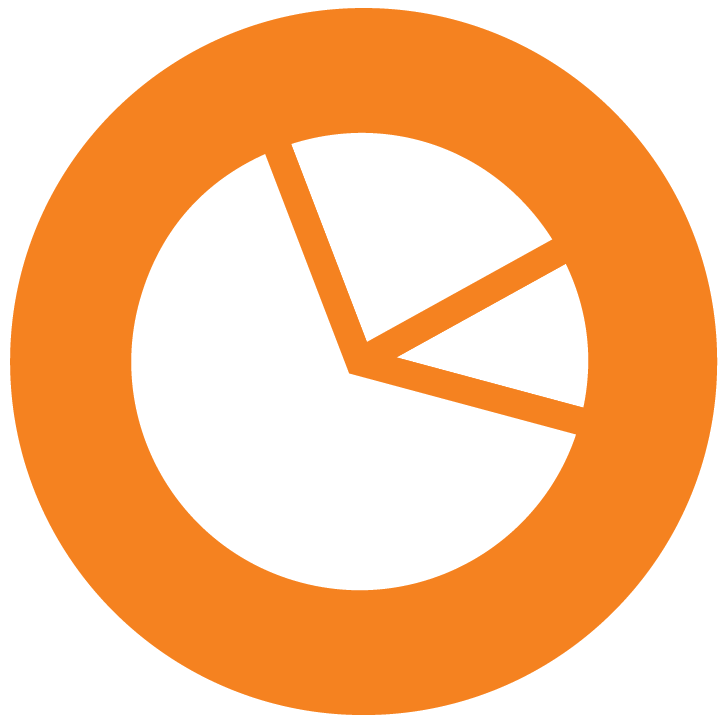 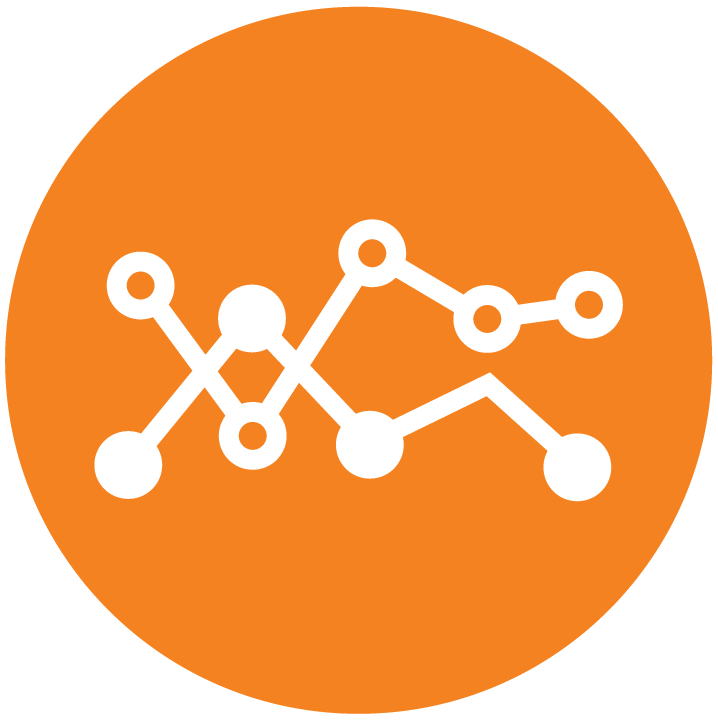 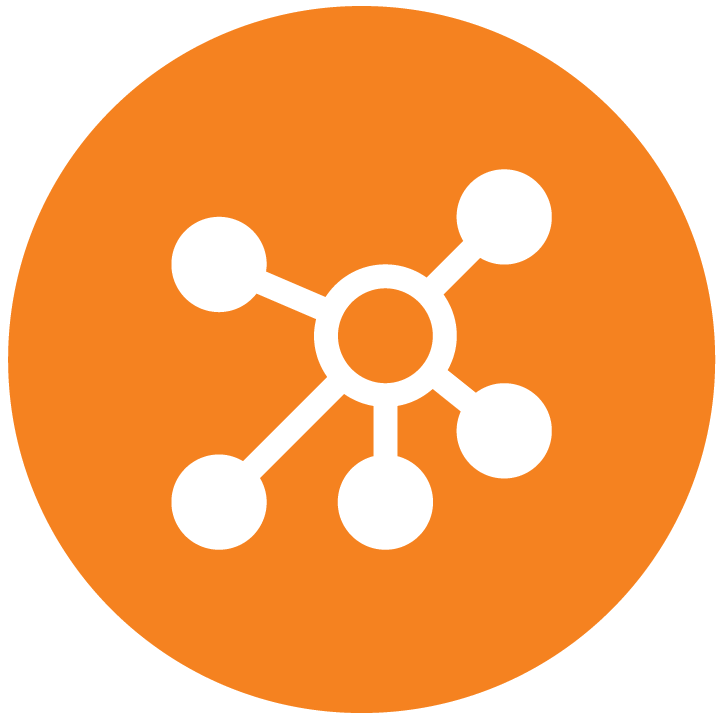 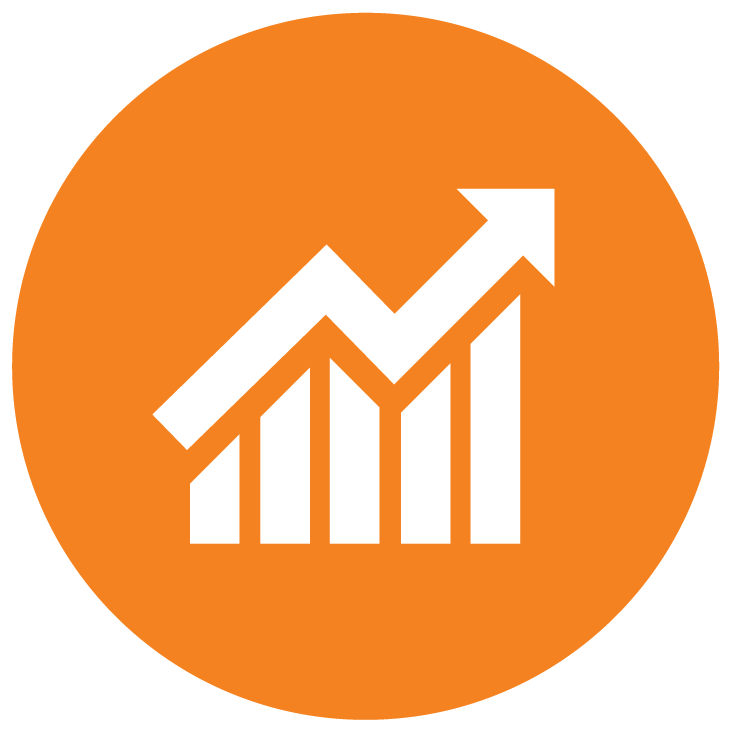 Overview
Benchmark
Collaboration
Trends
Análisis de situación actual de la investigación científca
Análisis comparativo con instituciones similares nacionales e internacionales
Colaboración internacional actual y potencial
Descubrimiento de tendencias en áreas de investigación específicas
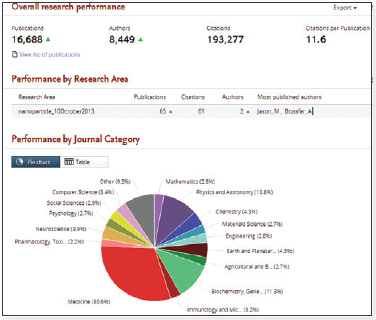 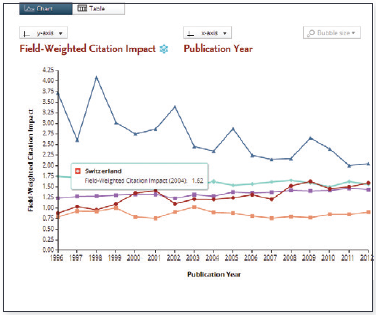 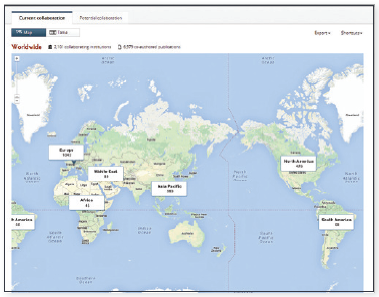 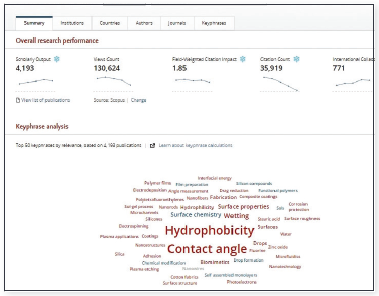 [Speaker Notes: La plataforma modular integrada de SciVal le permite configurar, visualizar y exportar información con base en las necesidades y las preferencias particulares de su institución con el fin de que pueda realizar una análisis comparativo significativo y preciso en aras de tener una comprensión mayor de la posición de su institución a ojos de sus colegas, al igual que de los estándares nacionales y mundiales.]
SciVal: análisis de desempeño internacional de investigación científica
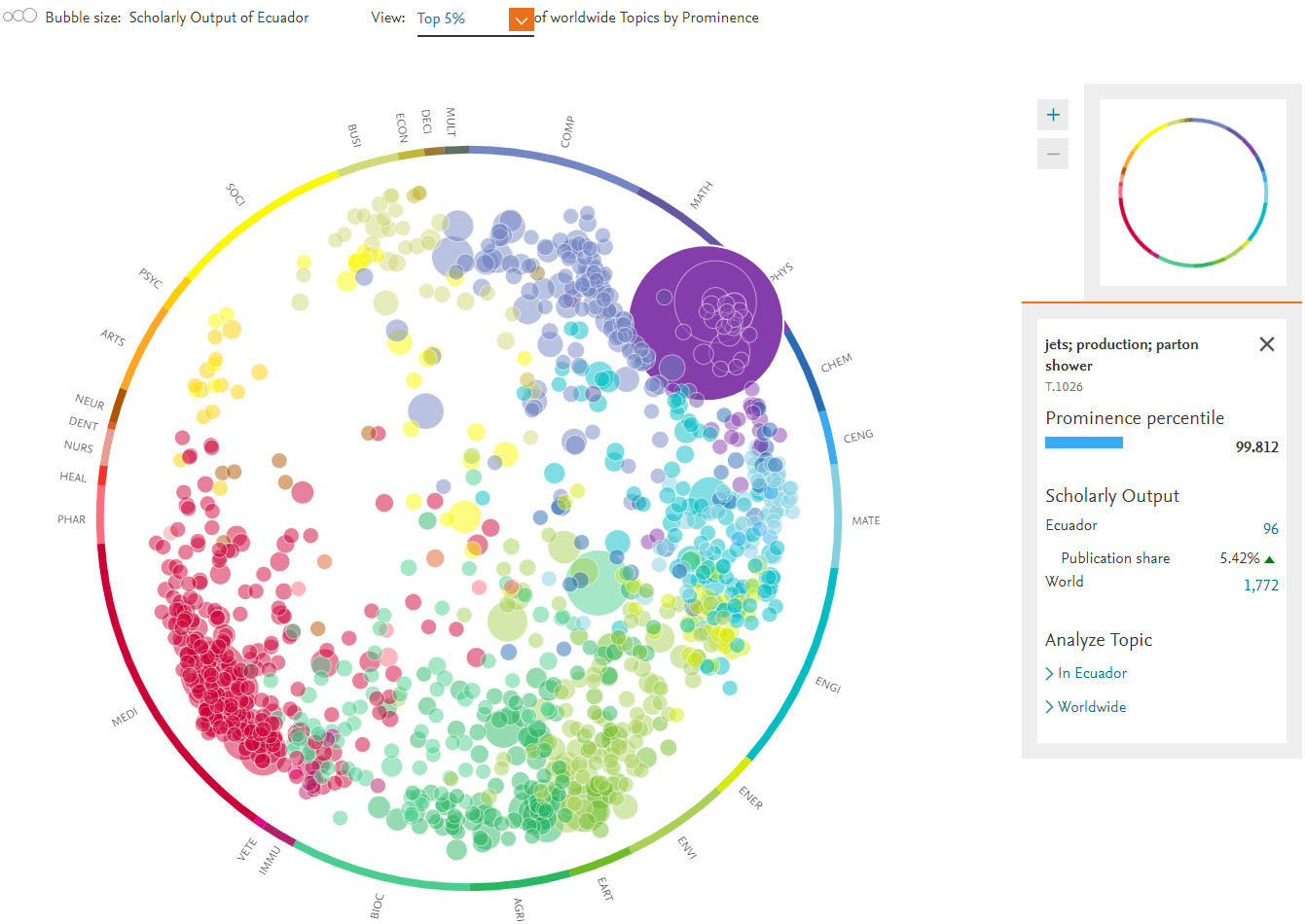 Pure: Sistema Institucional de Investigaciónhttps://www.elsevier.com/solutions/pure/who-uses-pure/clients
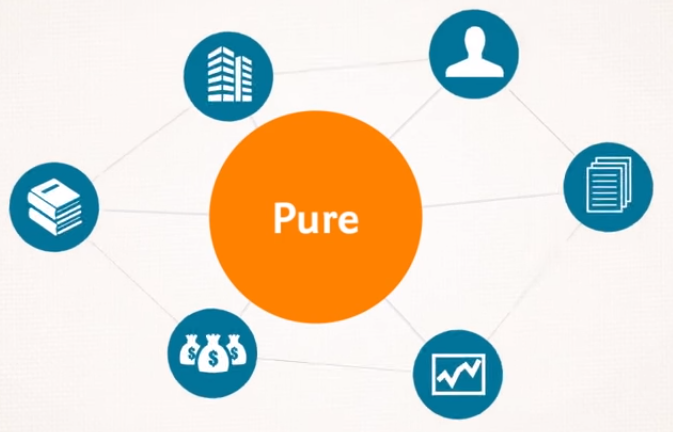 Unidades de Investigación
Investigadores
Productos
Proyectos
Reportes
Financiamiento
Pure – Gestión y Visibilidad de Investigación
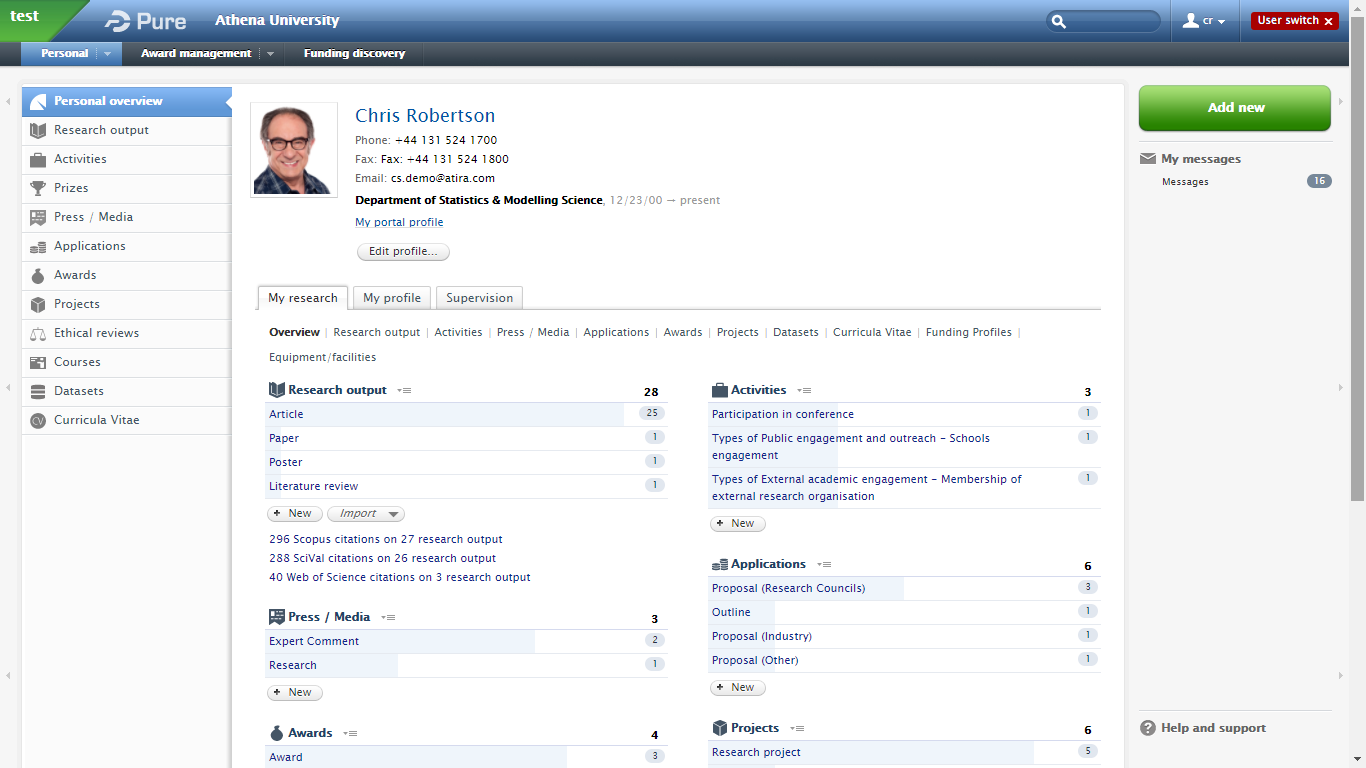 PureProductividad: Seguimiento de proyectos y trazabilidad
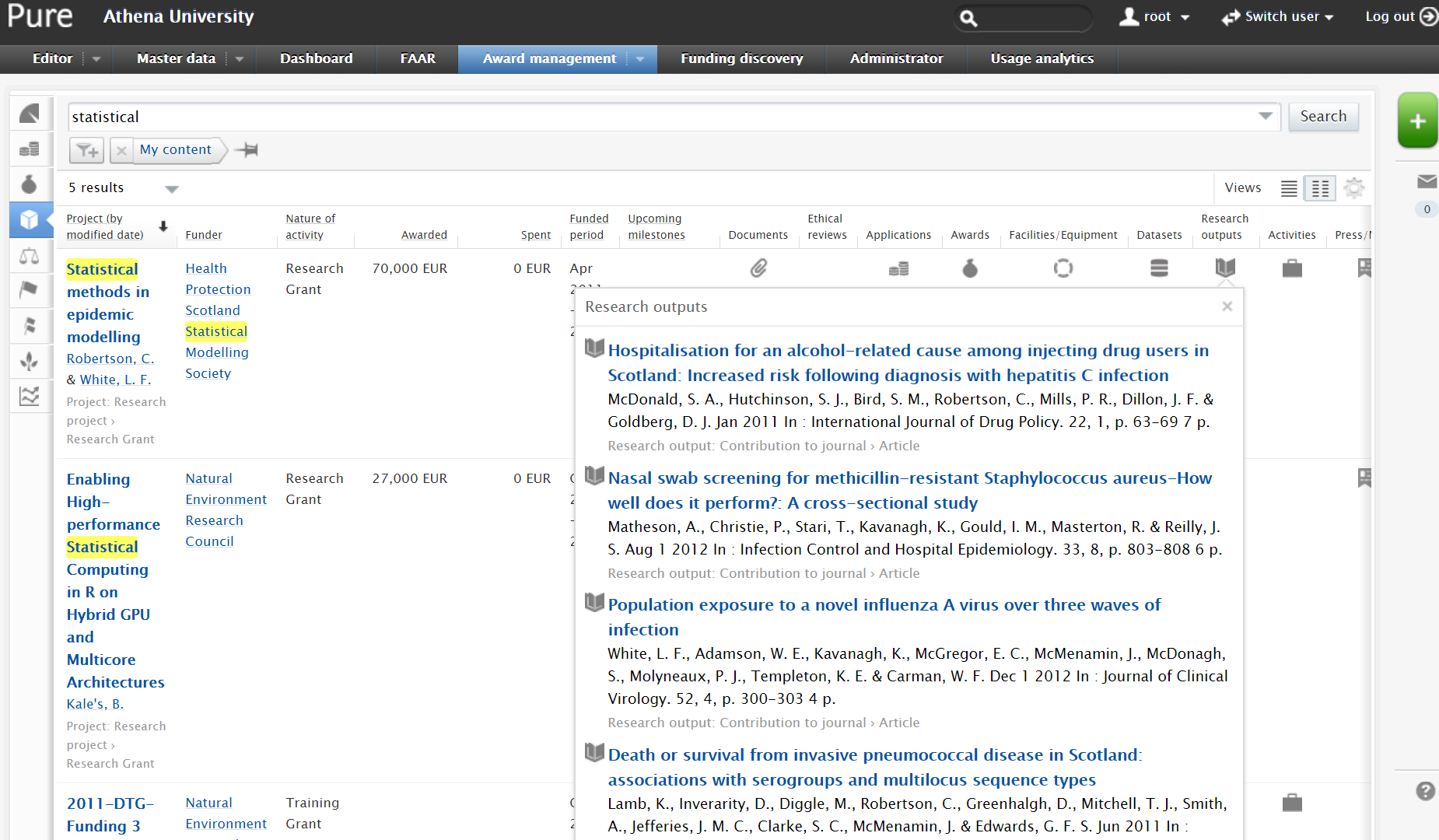 PureApoyo a Decisiones: Análisis, informes e indicadores
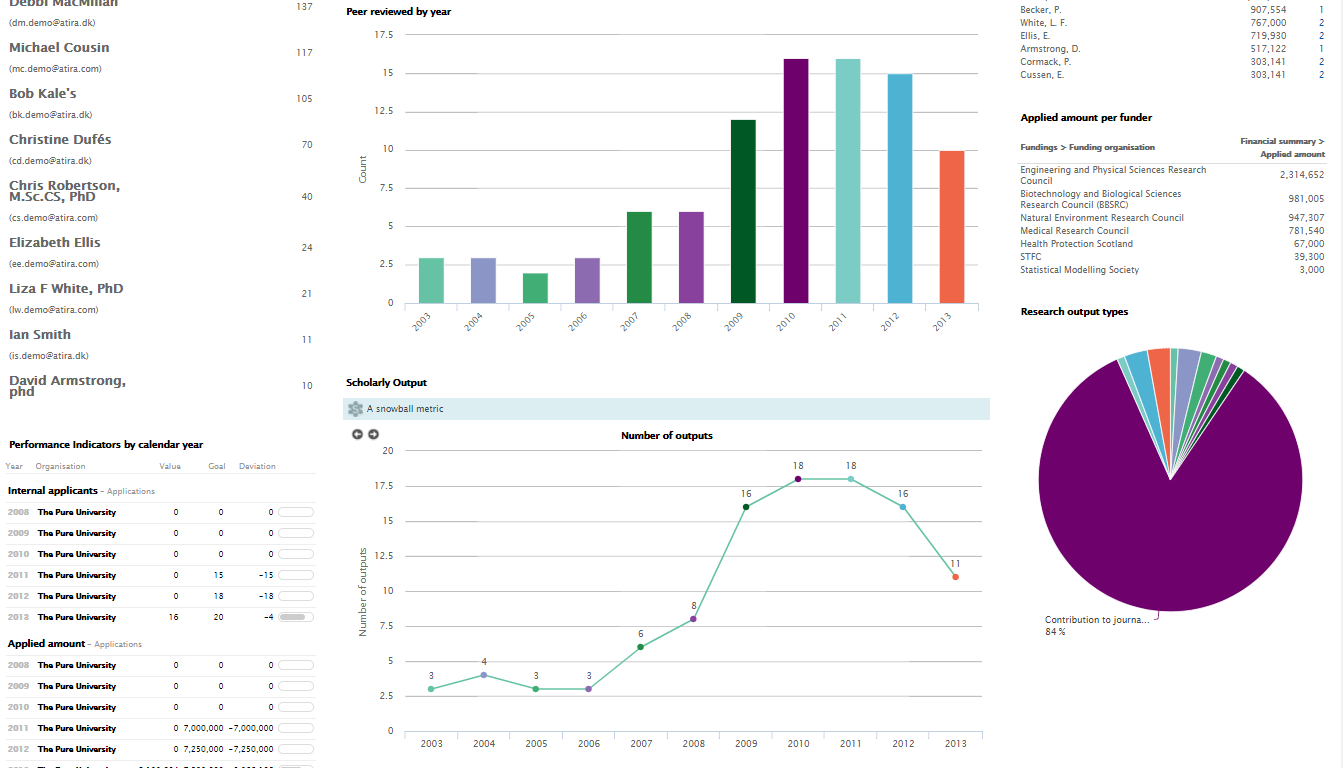 https://pure.urosario.edu.co/
PureVisibilidad de Investigación: Actividades, Proyectos, Logros
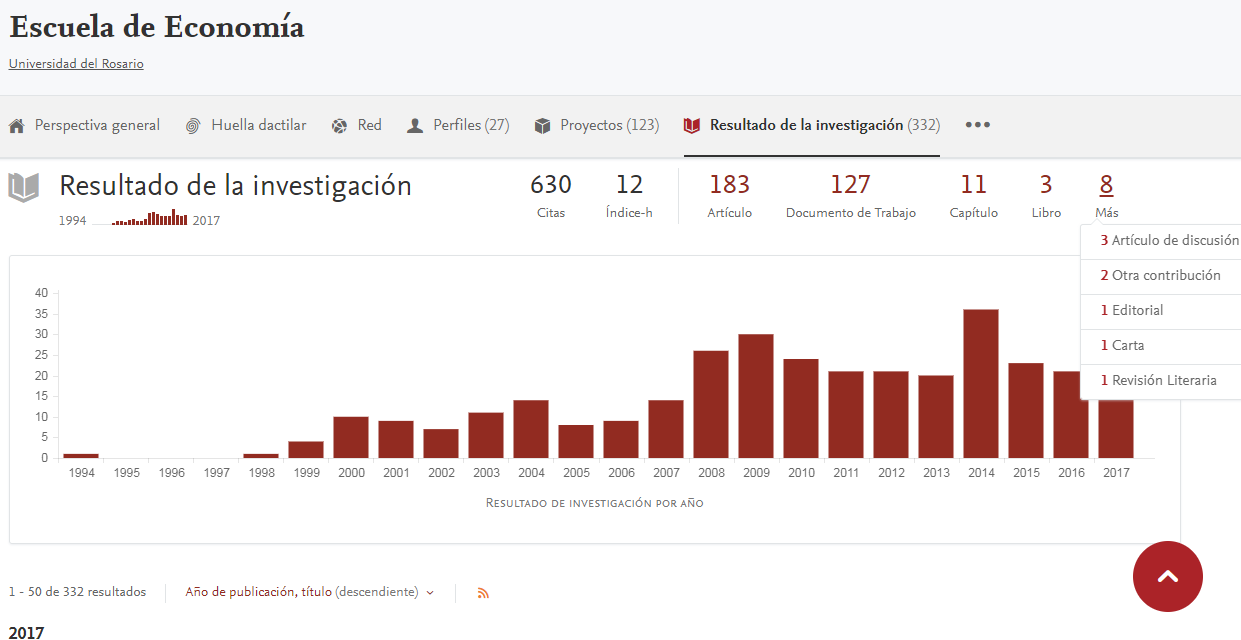 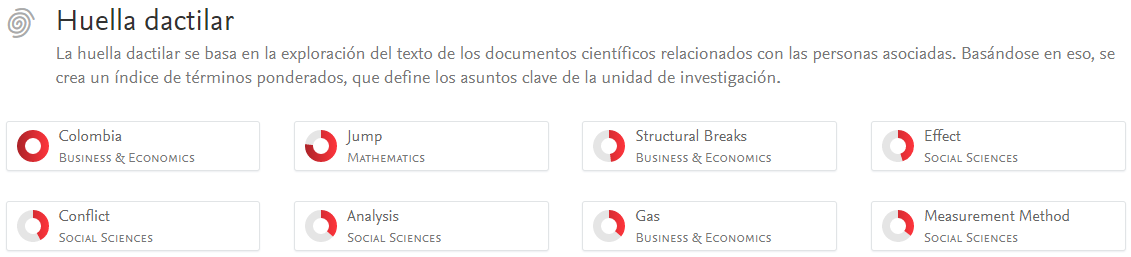 https://pure.urosario.edu.co/
PureVisibilidad de Investigación: Redes de Colaboración
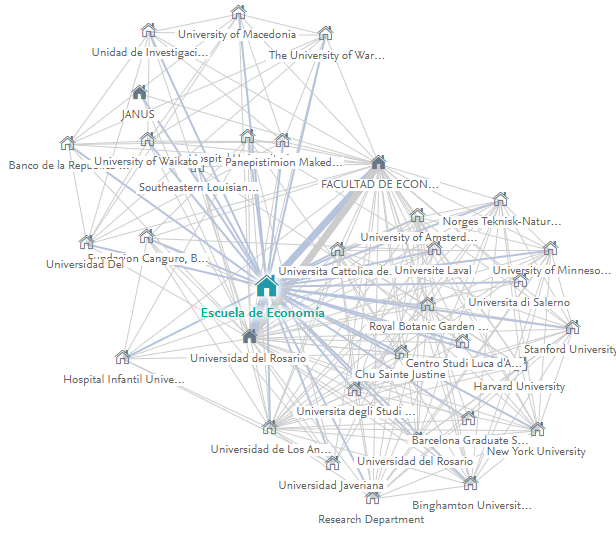 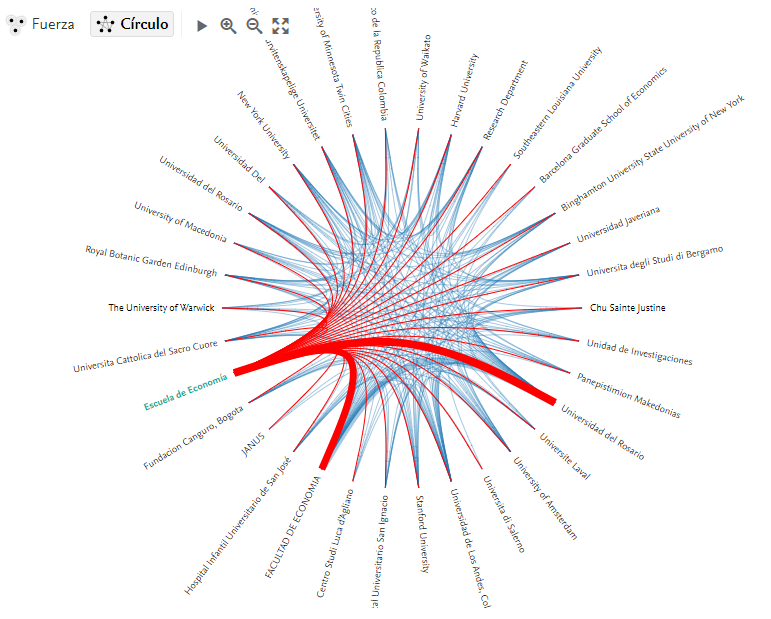 PureApoyo con información basada en evidencia para procesos de evaluación
3. INVESTIGACIÓN
3.1.1.3. Las líneas de investigación aprobadas se corresponden con grupos activos…
3.1.1.4 La planificación de la investigación, se realiza a partir del análisis de los recursos disponibles…
3.1.1.5. Los objetivos de la planificación son medibles a través de un grupo de indicadores…
3.1.1.6 La planificación de la investigación contempla el fomento a la investigación…
3.1.2.1. Existen evidencias de que la IES aplica políticas, normativas y procedimientos…
3.1.2.2 La IES asigna fondos para la investigación en concordancia con su misión y visión…
3.1.2.3 La asignación de los recursos de investigación se lleva a cabo mediante concursos…

3.2.1 Producción científica en revistas de impacto mundial… 
3.2.2 Producción científica en revistas de impacto regional…
3.2.3 Producción de otras obras…

4. VINCULACIÓN CON LA SOCIEDAD
4.2 Resultados
4.2.1 Programas o proyectos de vinculación con la sociedad y su impacto
Formación Continuahttps://researcheracademy.elsevier.com/ (sin costo)
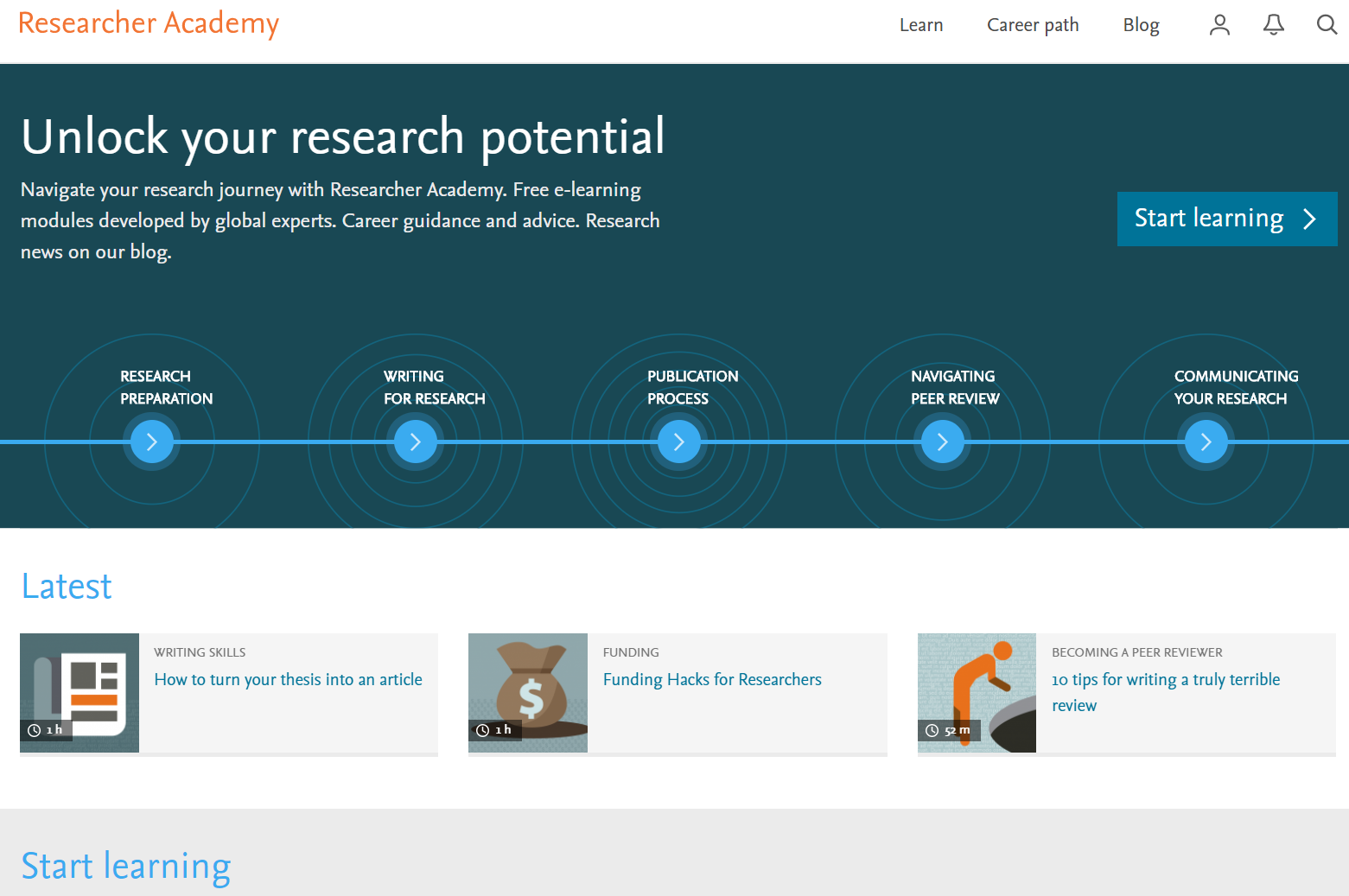 ¡Gracias!